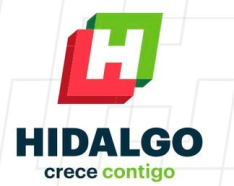 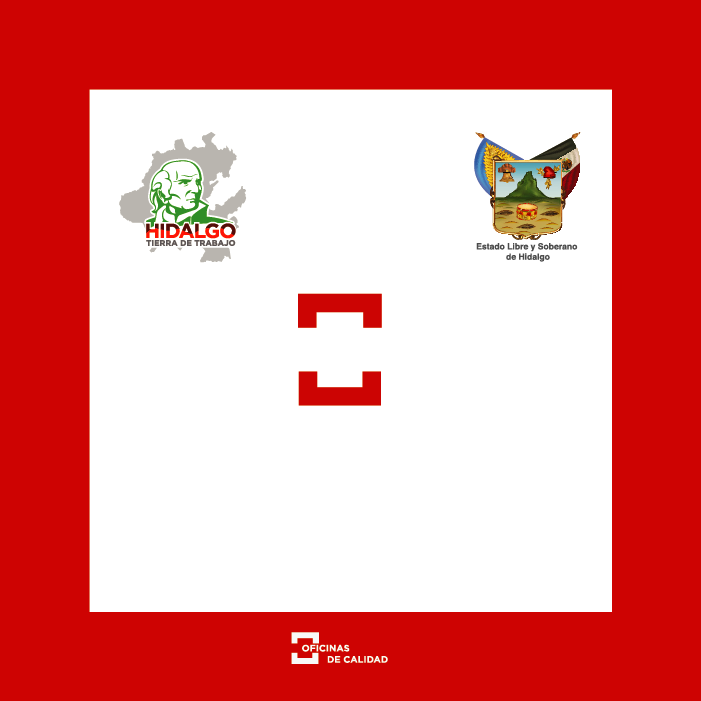 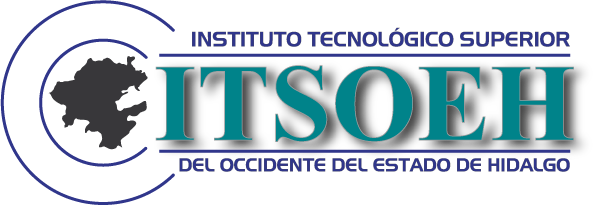 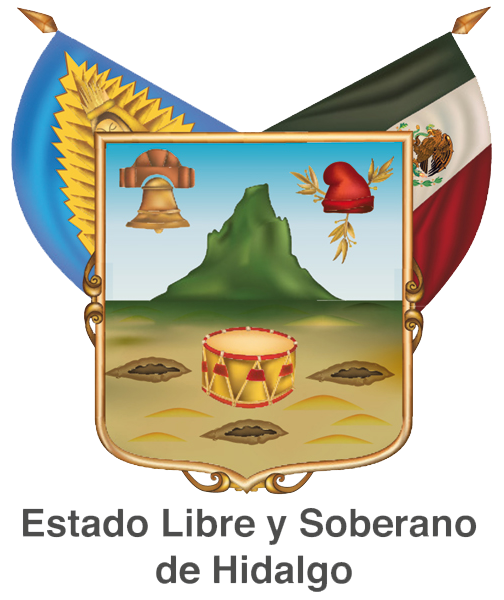 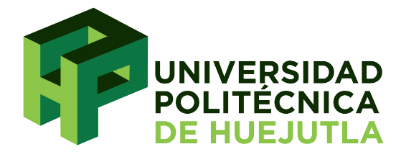 UNIVERSIDAD POLITECNICA DE HUEJUTLA
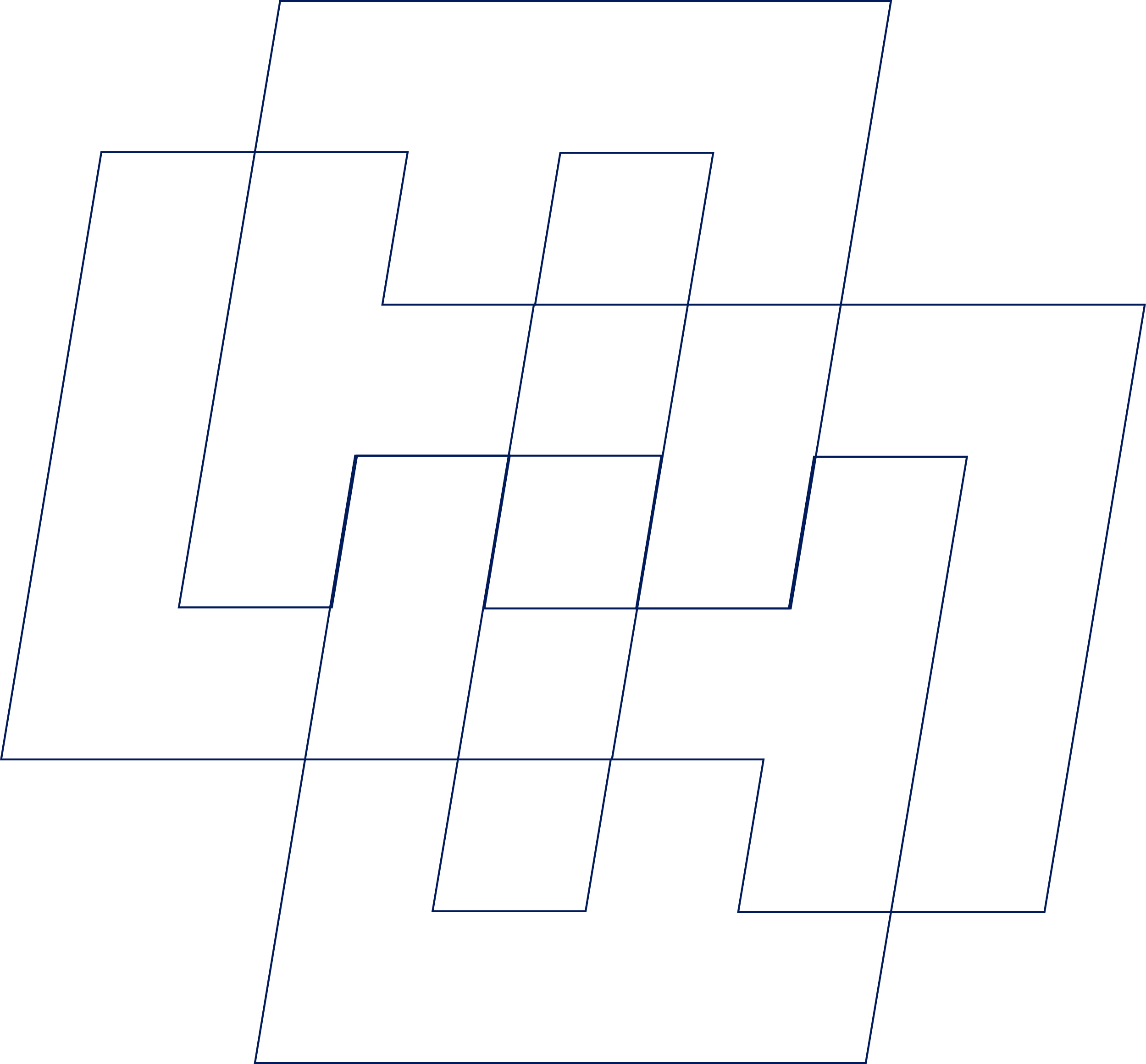 NOMBRE DEL EXPEDIENTE
Descripción del expediente
Enero 2017